An Arc Compressor
for MariX
Marcello Rossetti Conti   
on behalf of WG5 (Beamlines)
The Arc Compressor
How we started
How it all started
A synchrotron inspired (Elettra @ Trieste) lattice can be used in a «linear» machine to:

Compress longitudinally
Curve significantly (180°) 
Preserve high beam quality.
S. Di Mitri and 
M. Cornacchia (2015) [1]:
[1] "Transverse emittance-preserving arc compressor for high-brightness electron beam-based light sources and colliders” S. Di Mitri, M. Cornacchia- EPL, 109 (2015)
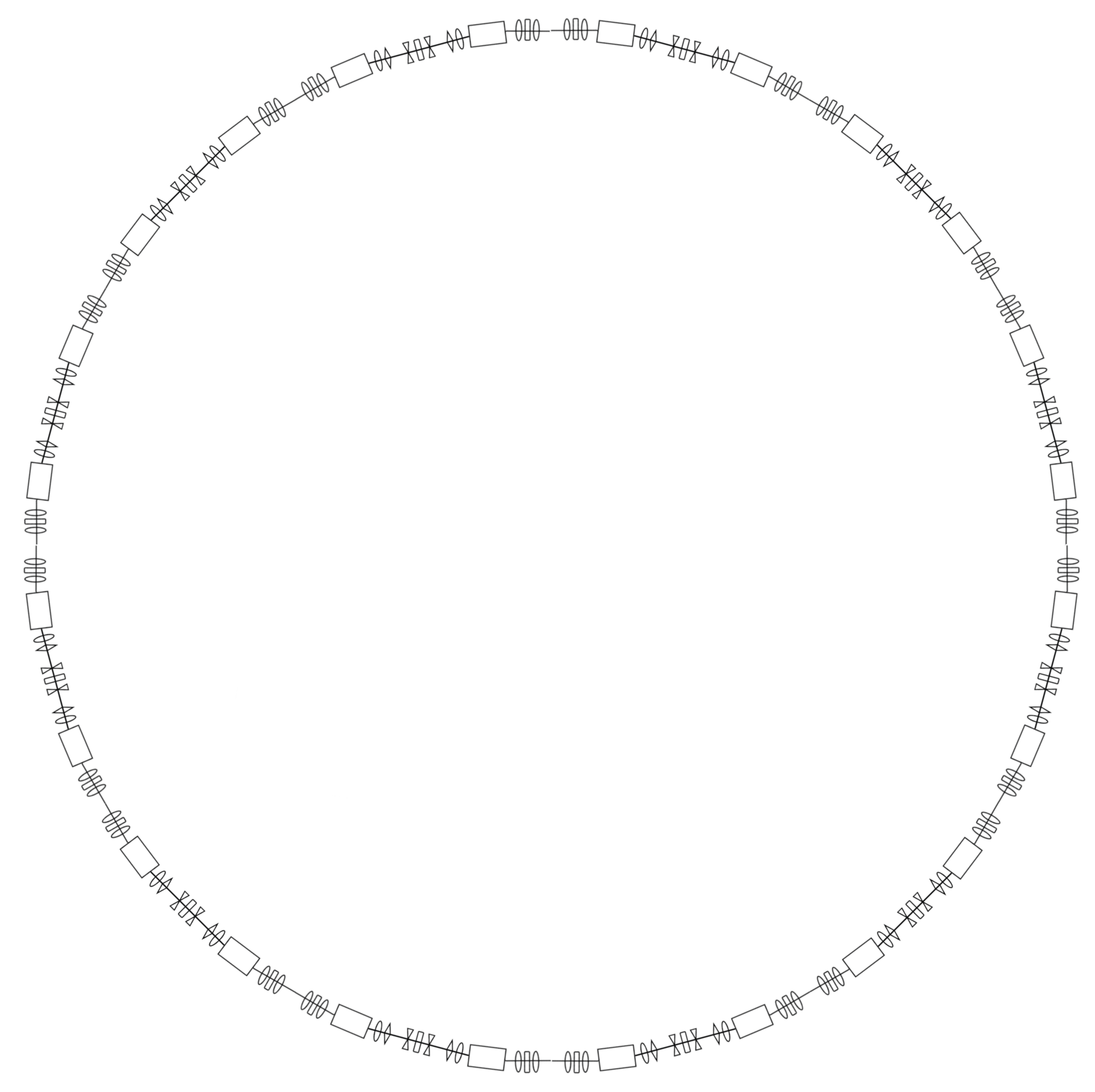 12
1
11
2
10
3
9
4
5
8
7
6
Elettra’s storage ring
Double-Bend Achromat
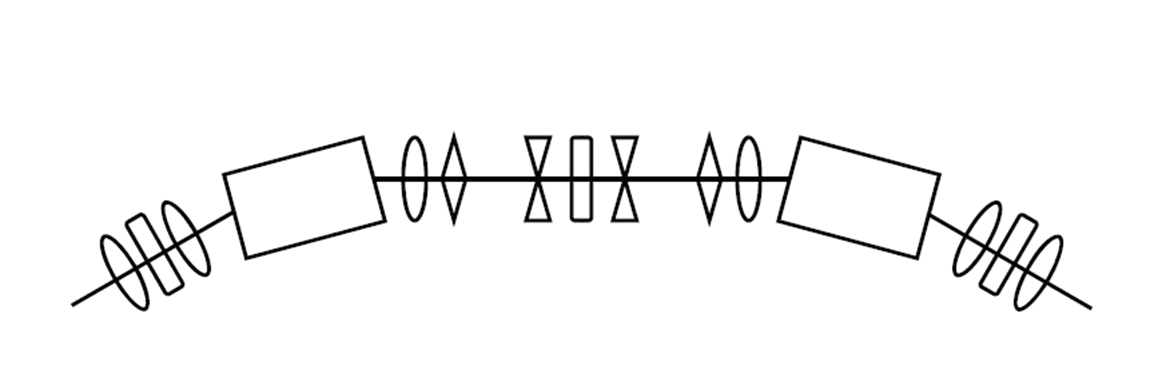 A Chasman-Green cell [1]
BENDING MAGNETS: Trajectory deviation (15°), opens dispersion
QUADRUPOLES: Transverse dimensions control, invert dispersion trend
SEXTUPOLES: Compensation of chromatic aberrations
[1] "Preliminary Design of a Dedicated Synchrotron Radiation Facility” R. Chasman, G. Green, et al. - IEEE Trans. Nucl. Sci. 22, 1765 (1975)
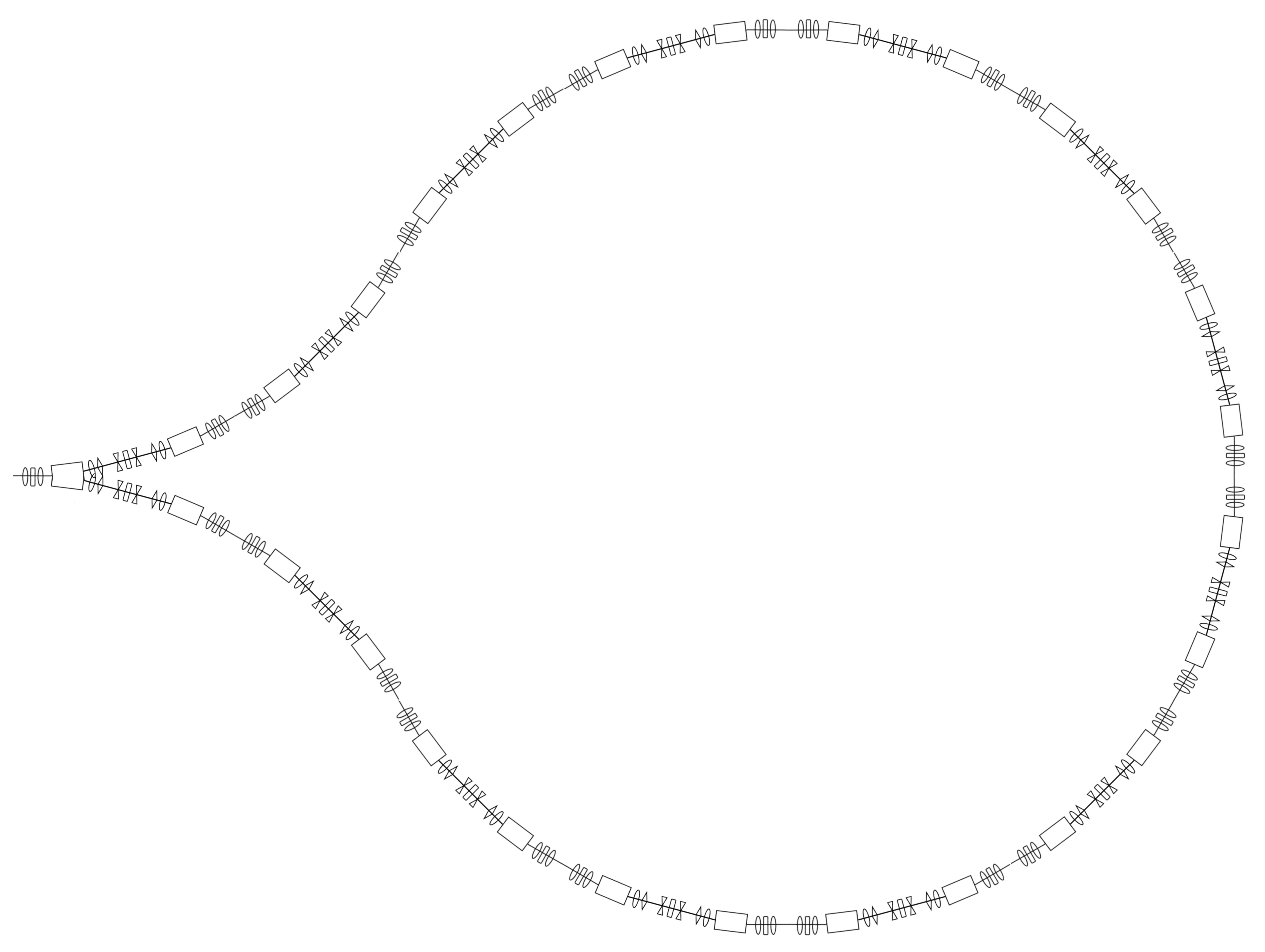 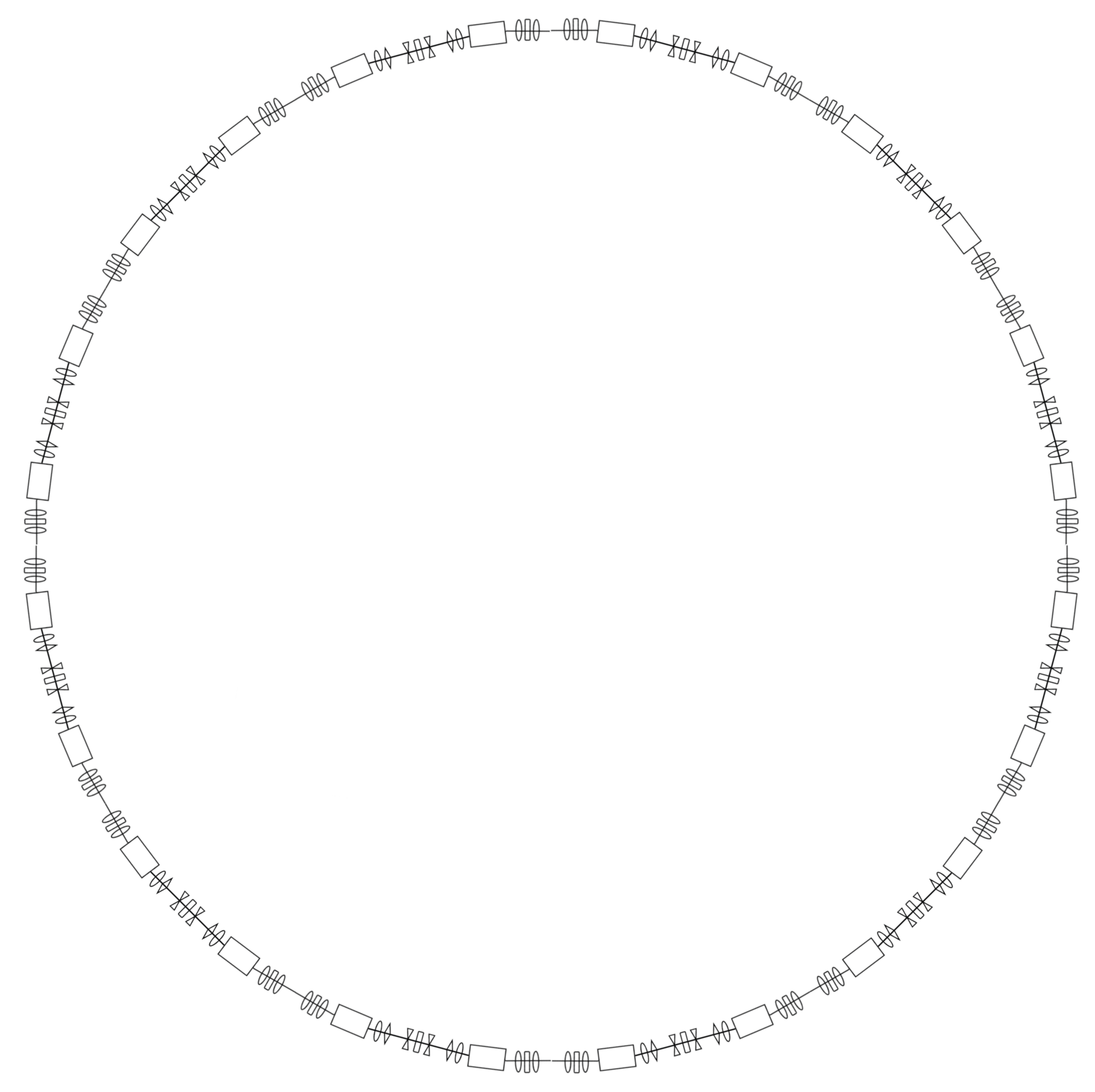 4
5
3
6
2
1
7
8
14
13
9
12
11
10
MariX Arc
Elettra’s storage ring
Simulations
Build of the lattice
Simulation
The simulations of the Arc have been performed with Elegant [1] (ELEctron Generation ANd Tracking)
4 L-DBA
MariX
Bubble
R-DBA
10 Cells
Cell to the left
Cell to the right
[1]  “Elegant: A flexible sdds-compliant code for accelerator simulation”, M. Borland. Technical report, Argonne National Laboratory (2000)
1-DBA cell
Beam matched to the cell
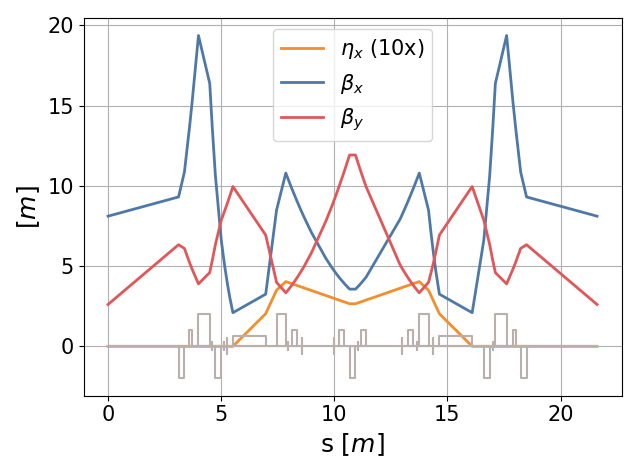 1-DBA cell
10,000 Macro-particles

 Qtot = 50 pC, γ = 3200
εn,x = 0.39 mm mrad, εn,y = 0.39 mm mrad
σs  = 150 μm, σx = 31.5 μm, σy = 17.8 μm
Beam Parameters:
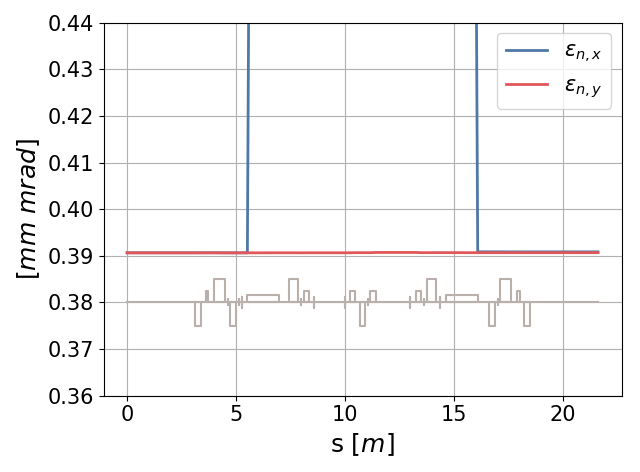 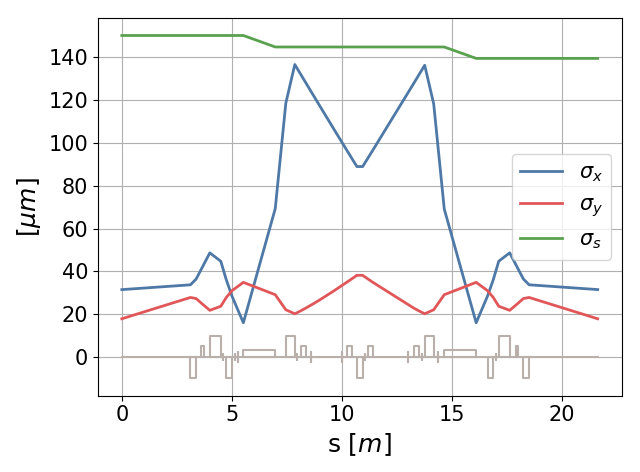 2-10 Cells
What happens with more cells?
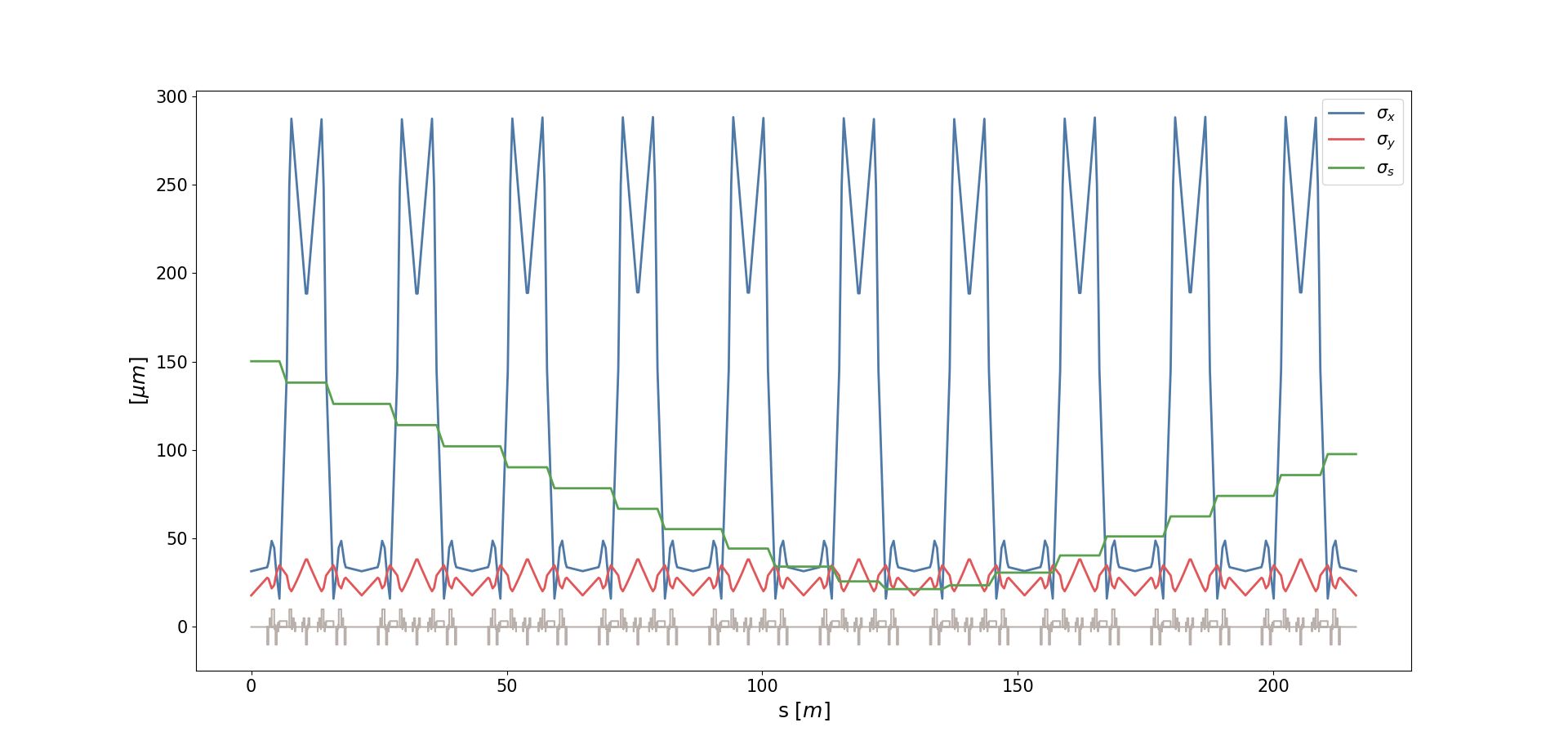 Compression mechanism
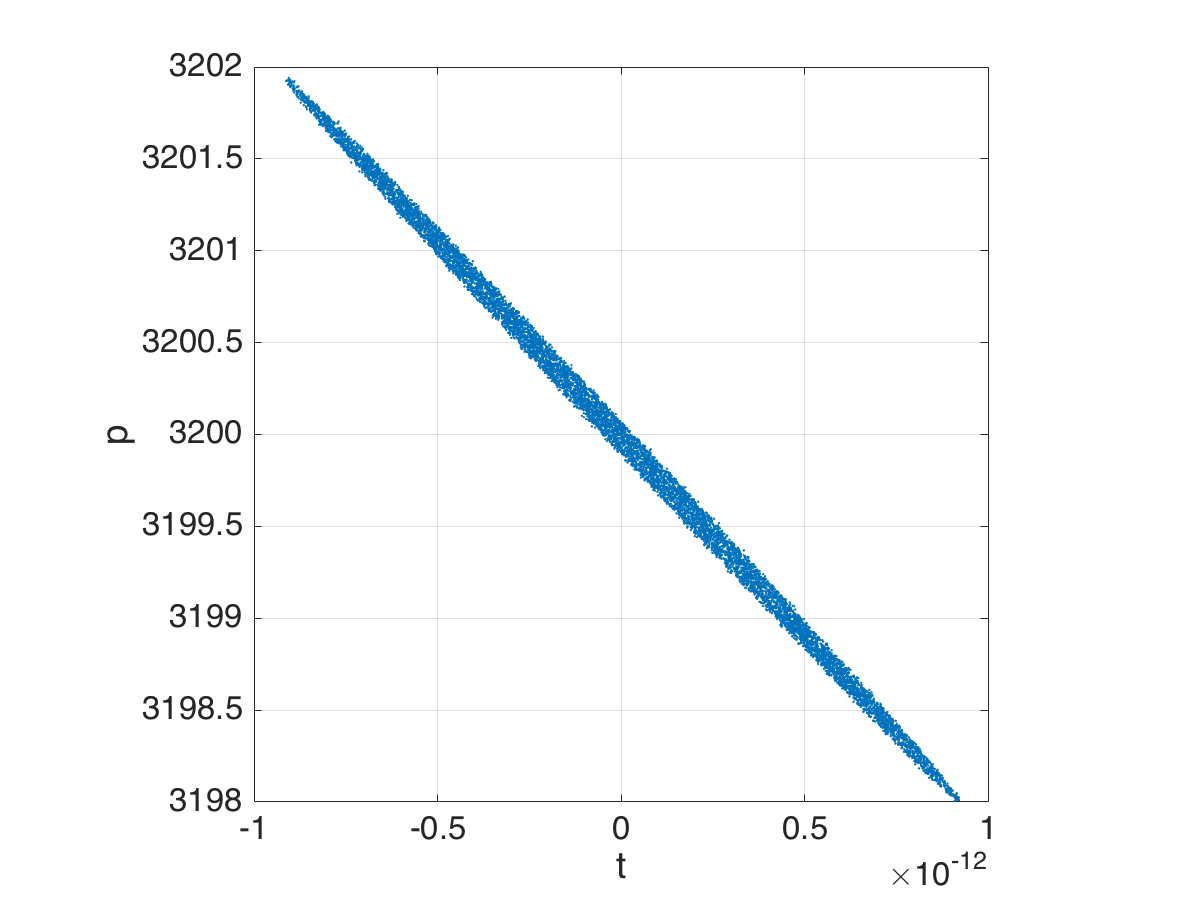 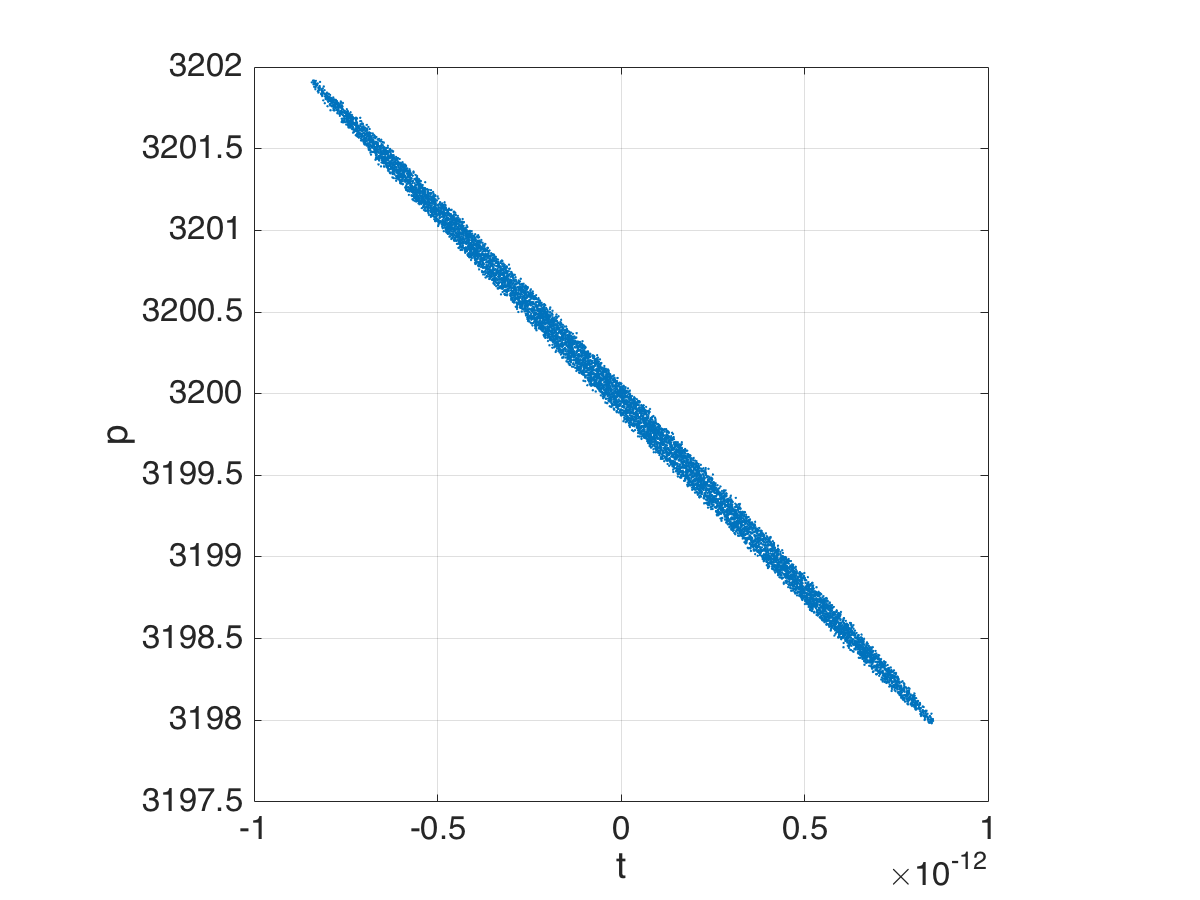 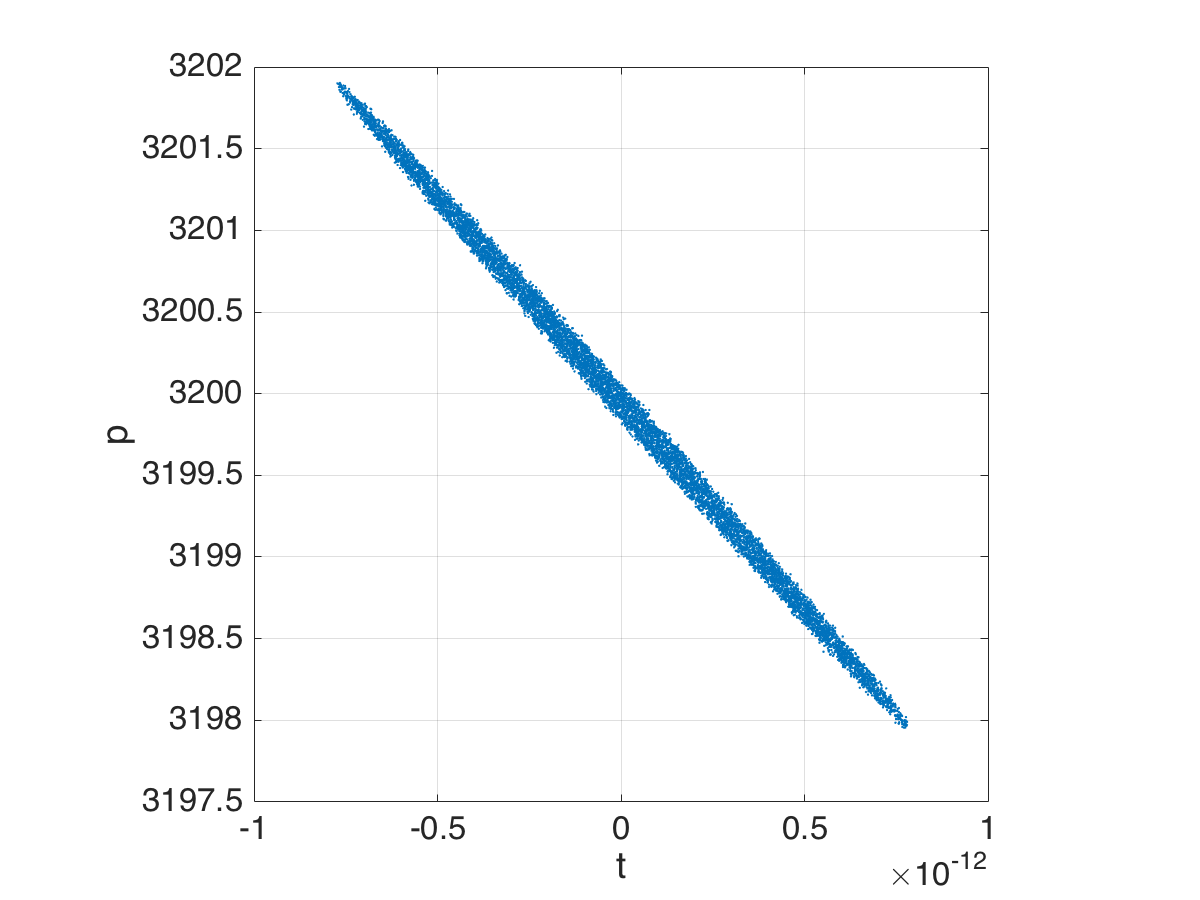 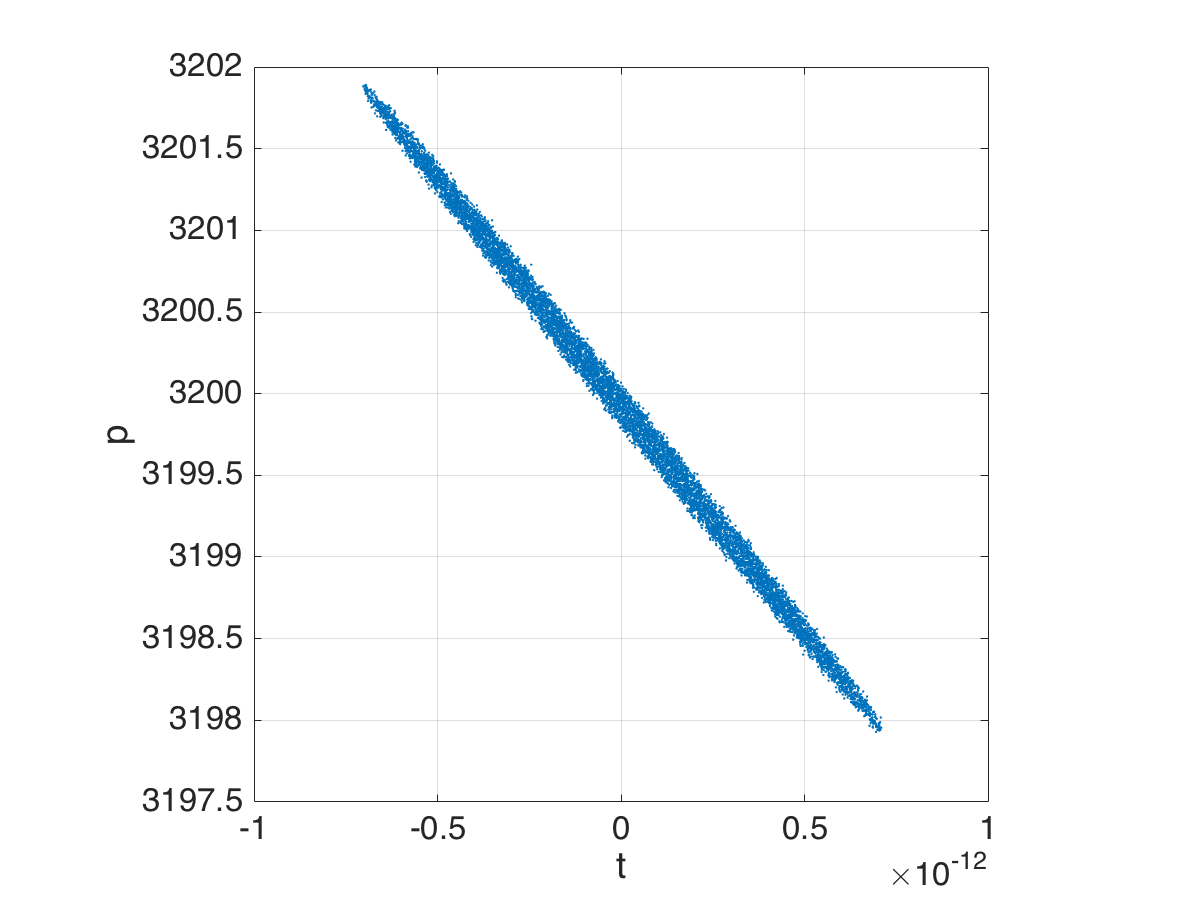 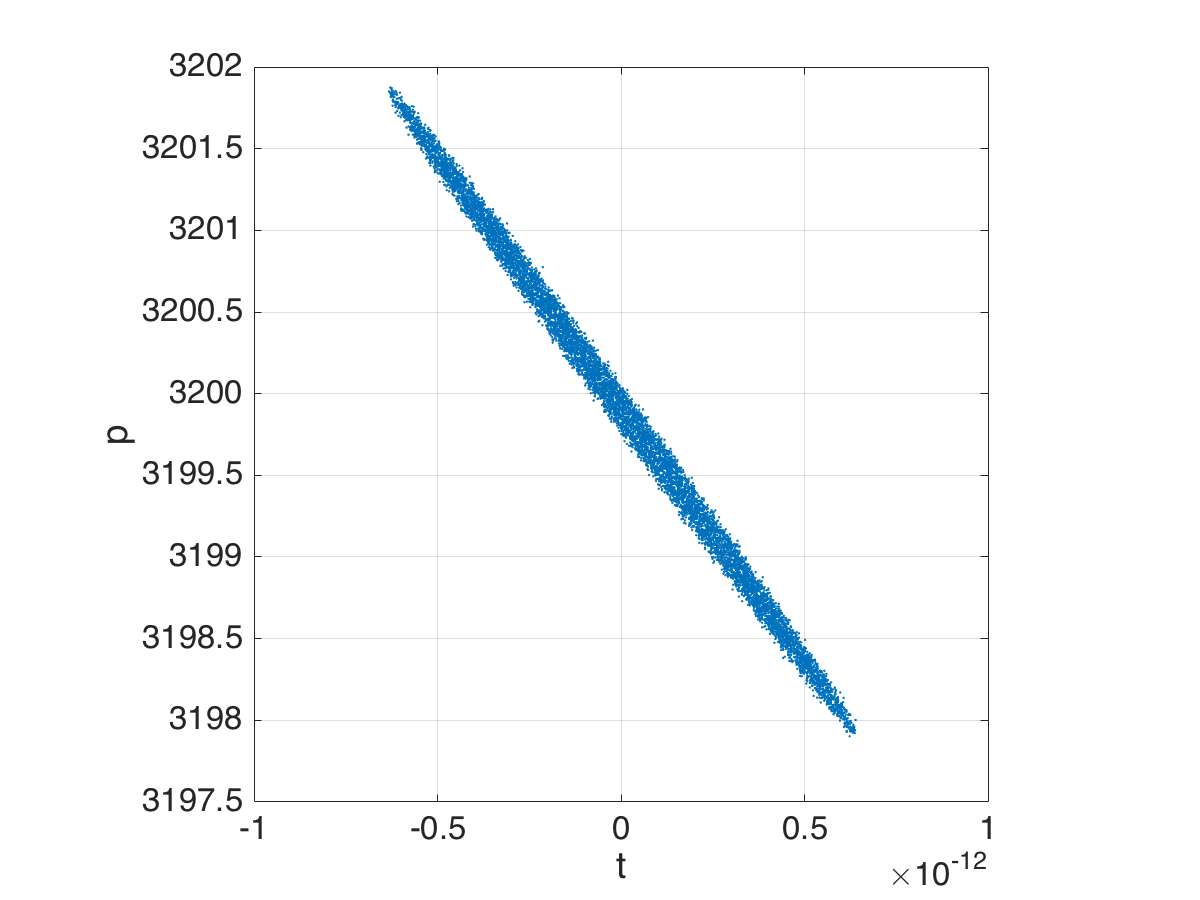 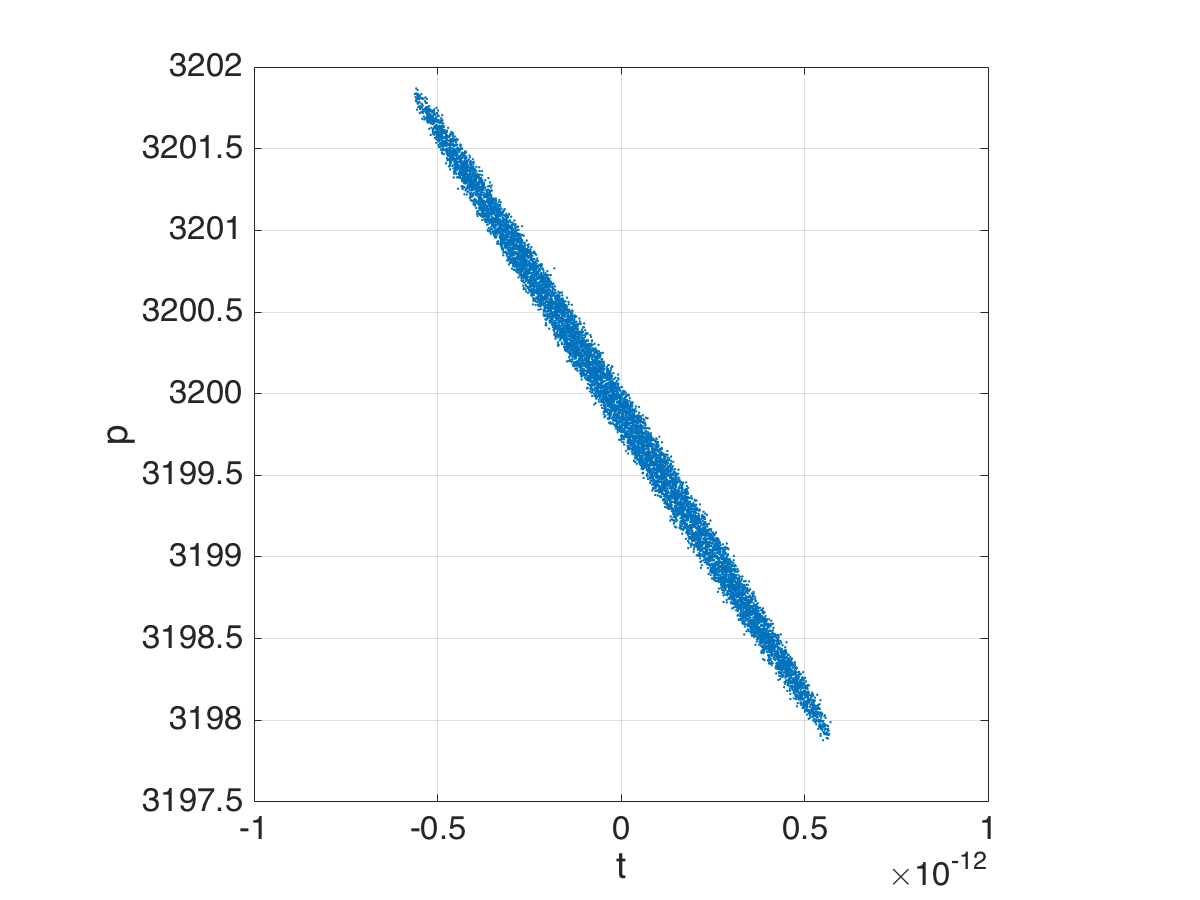 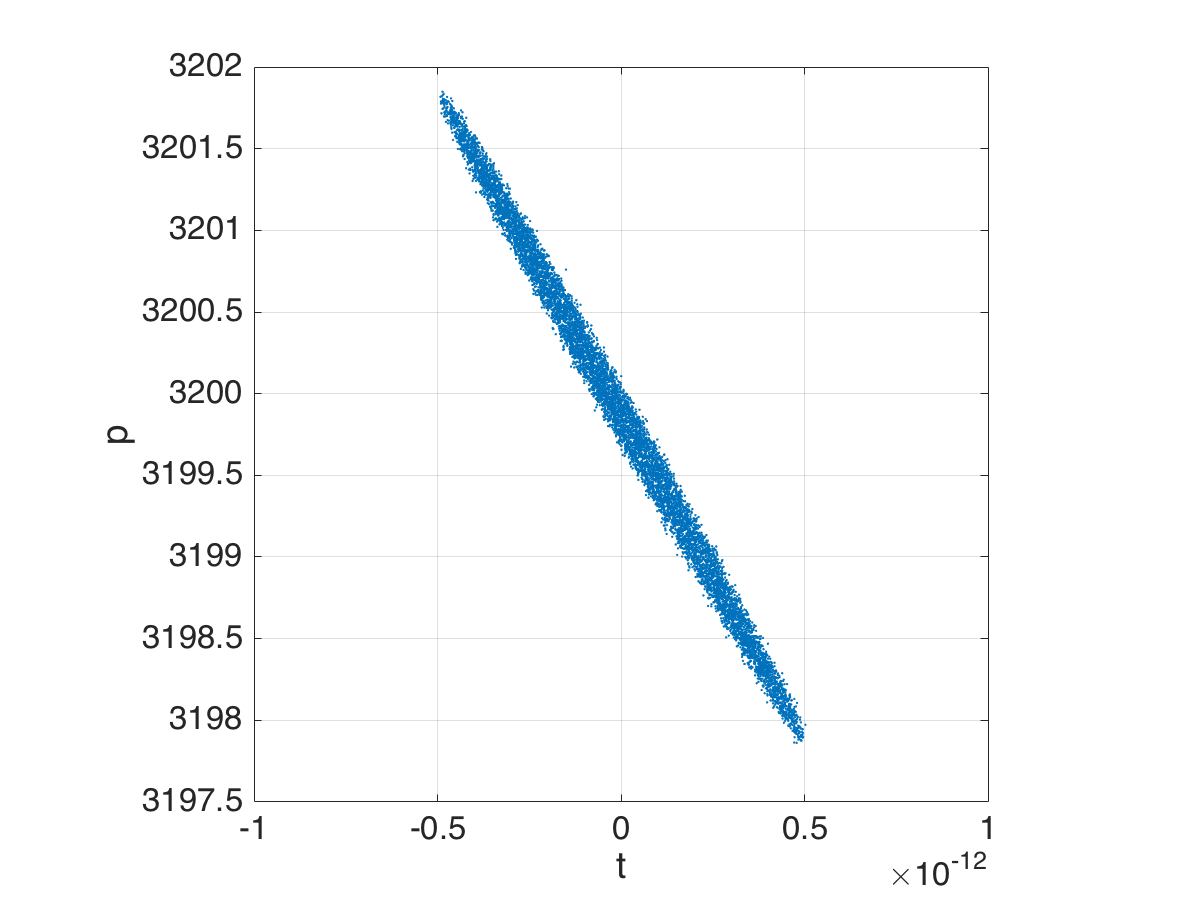 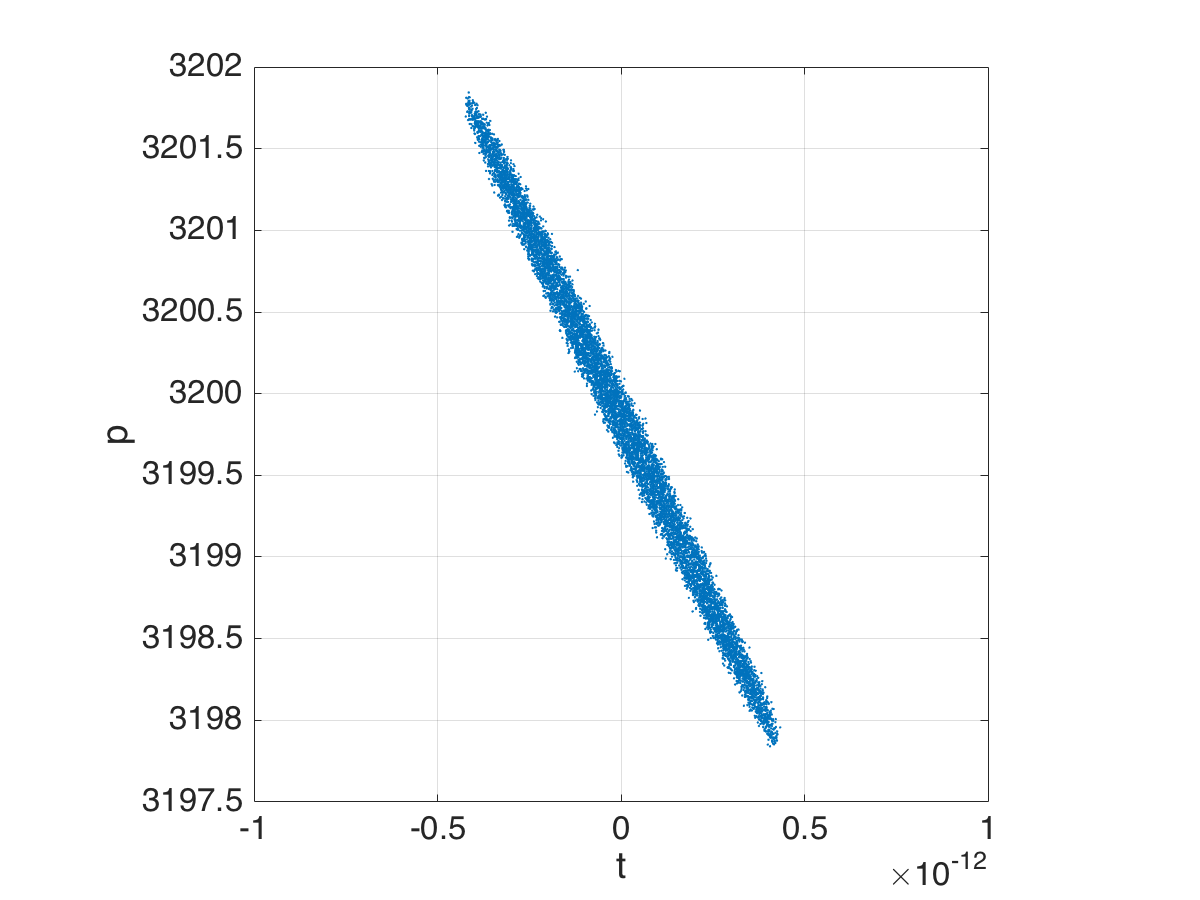 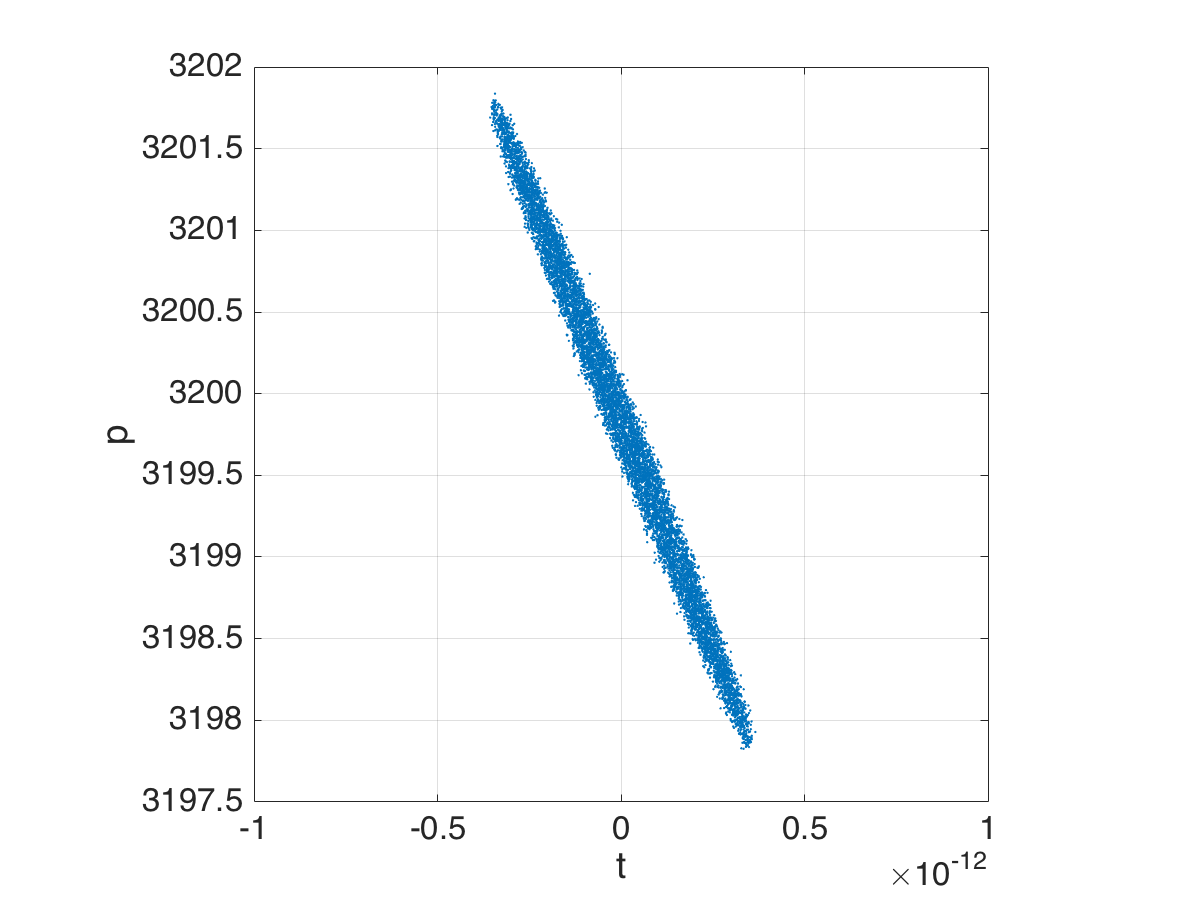 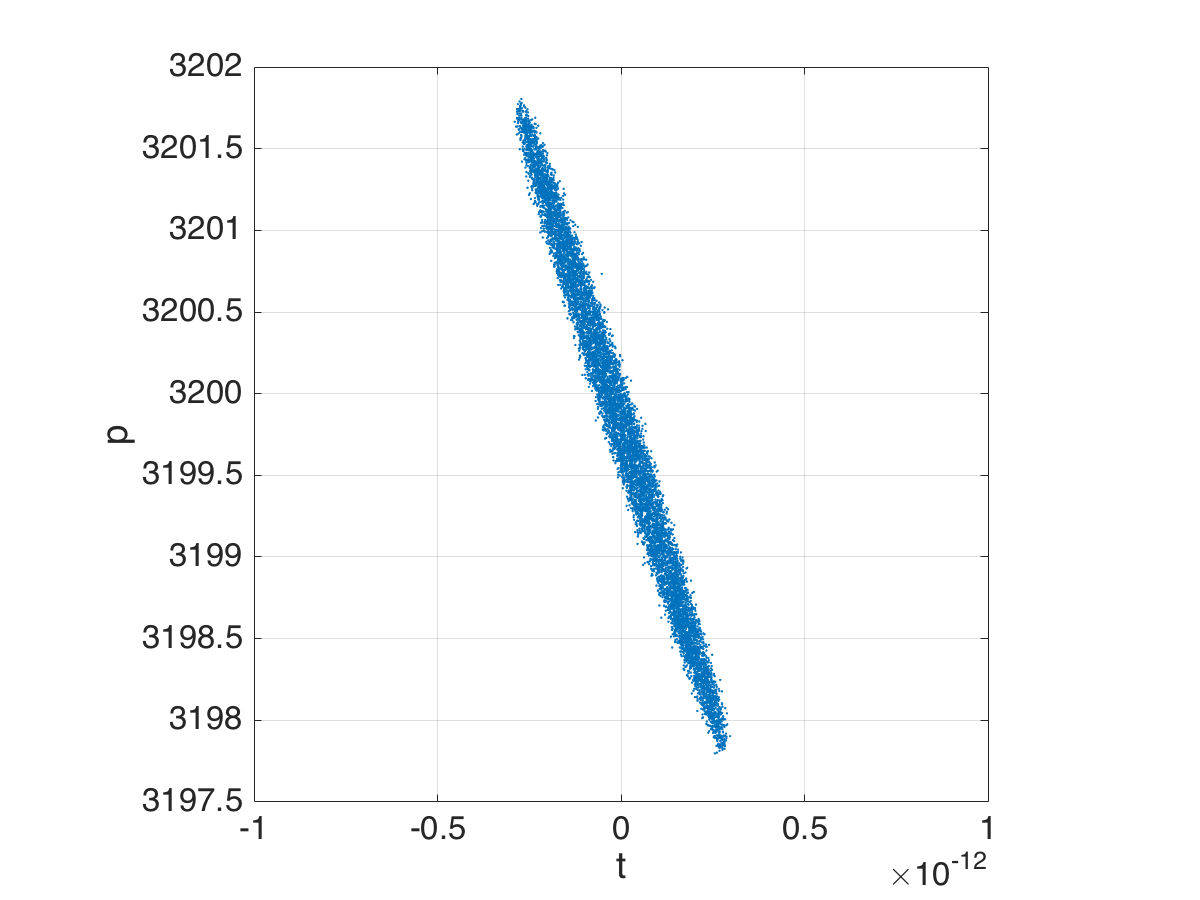 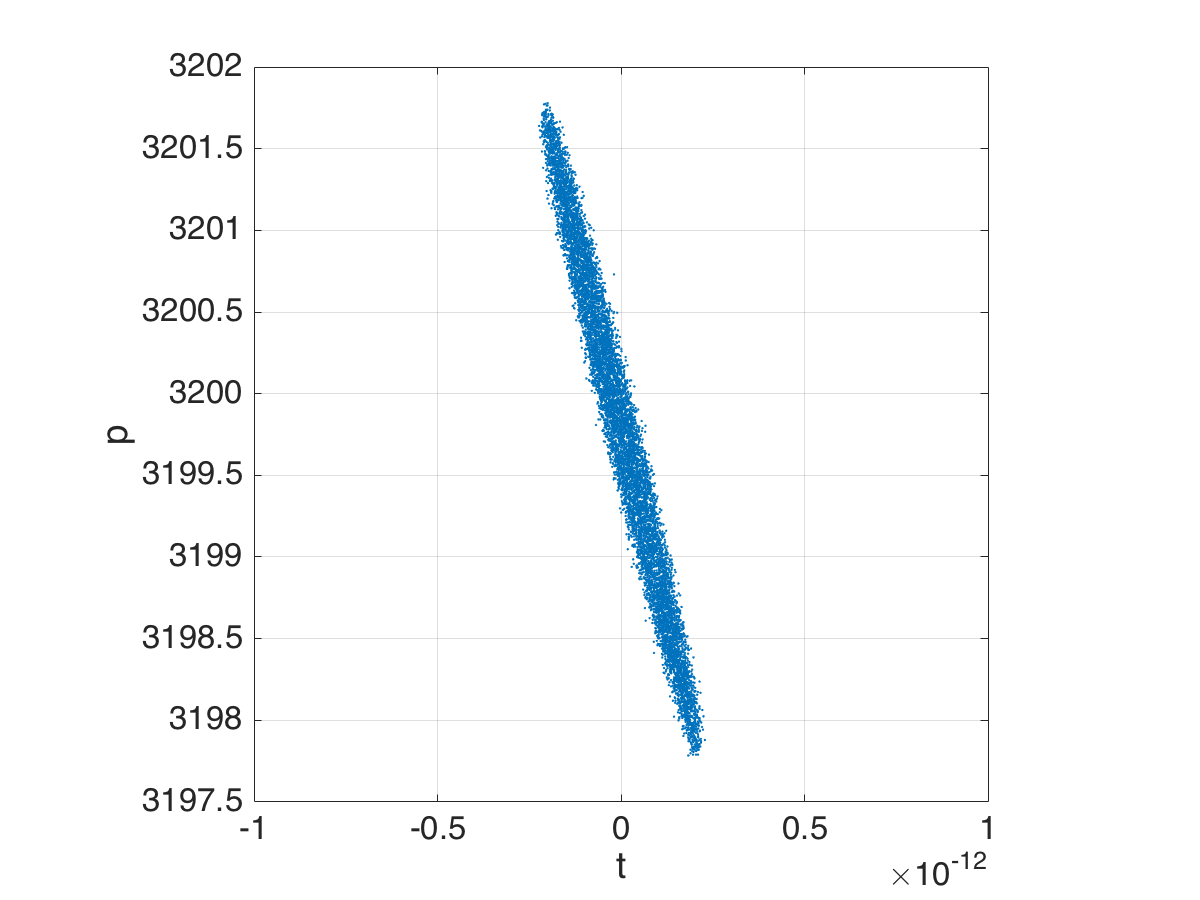 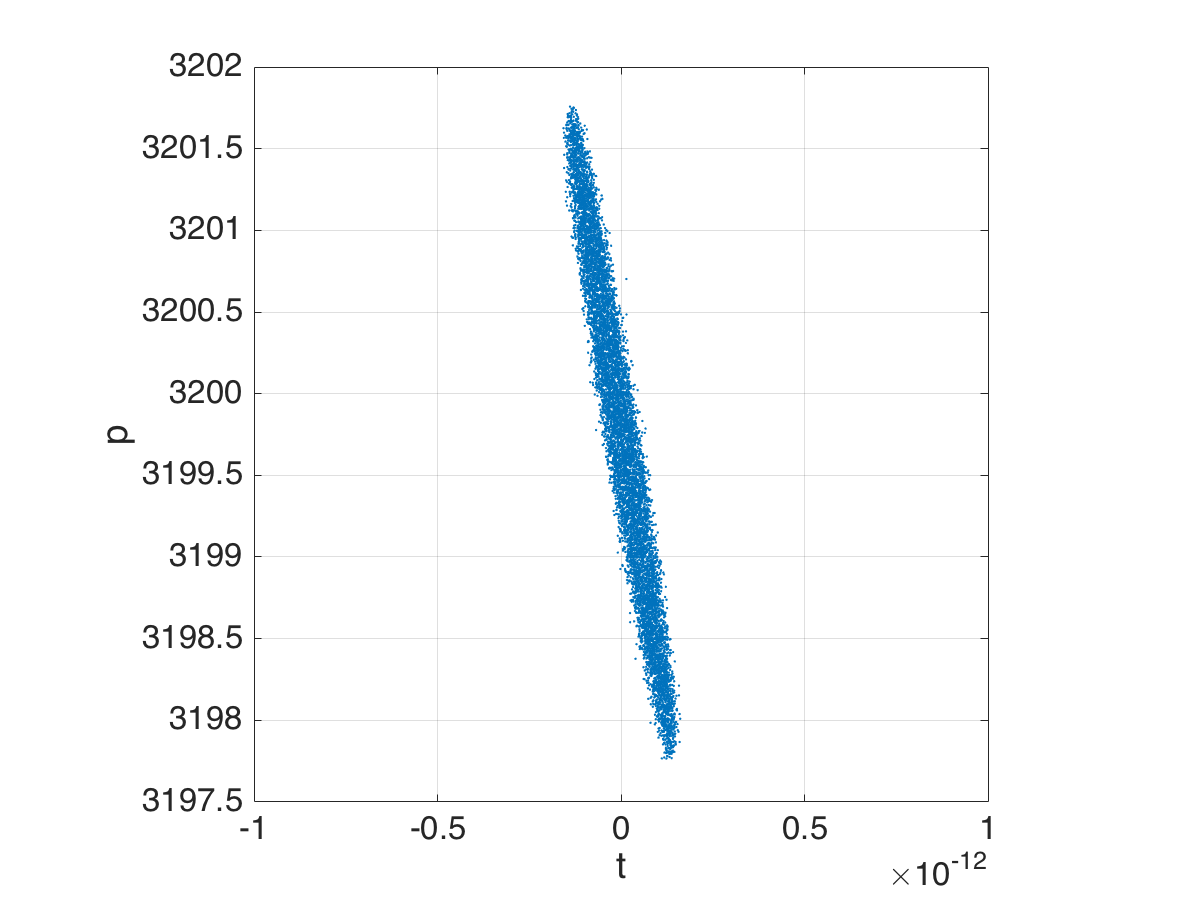 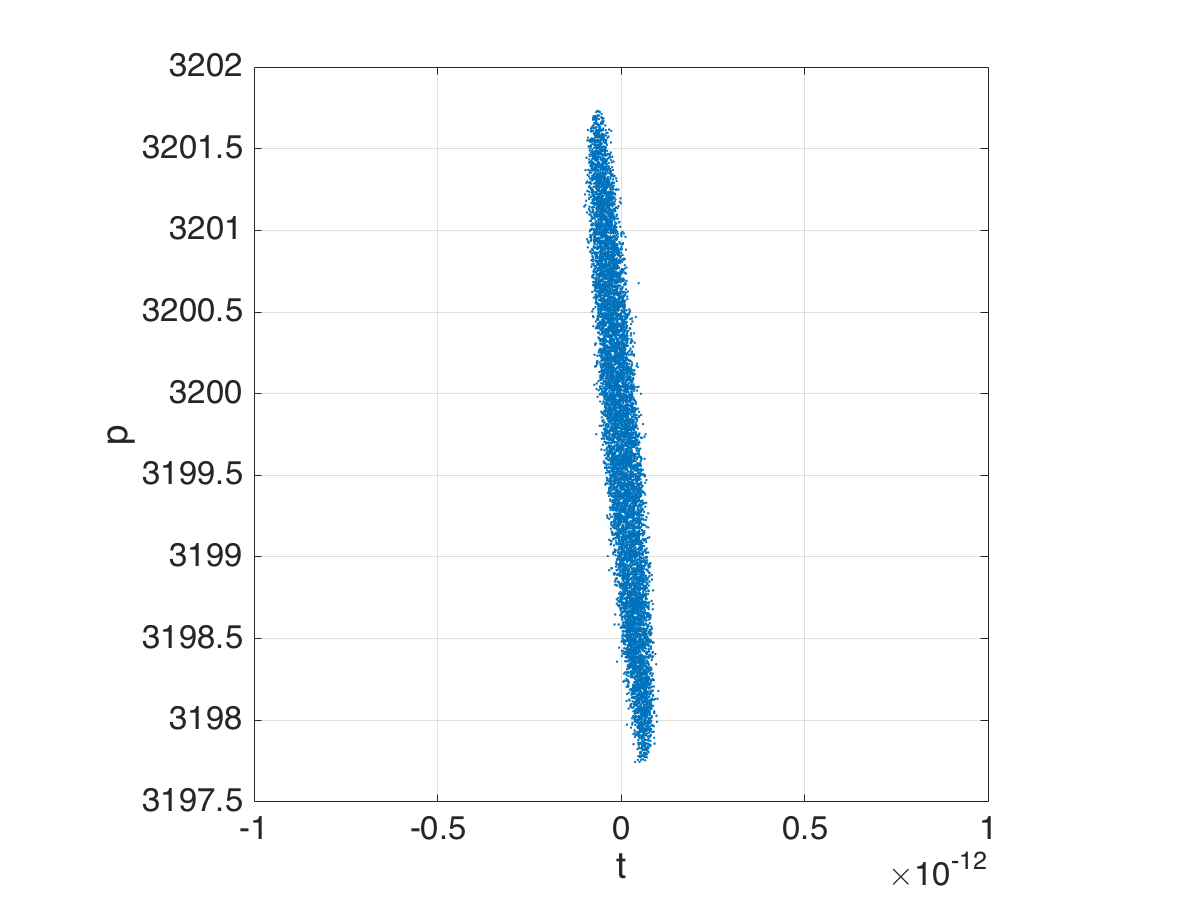 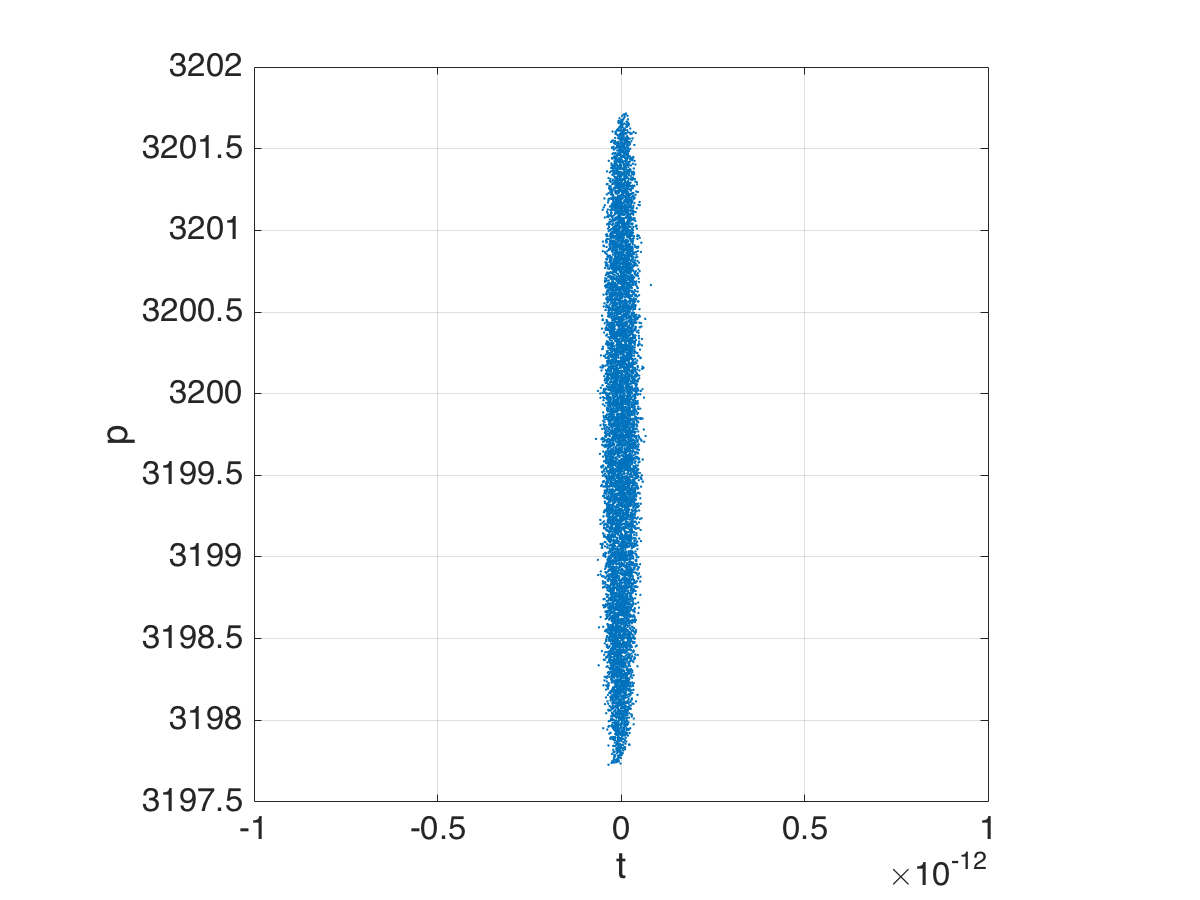 Courtesy of 
I. Drebot
Final longitudinal dimensions depends on energy spread and longitudinal chirp!
3-4 MariX Bubble
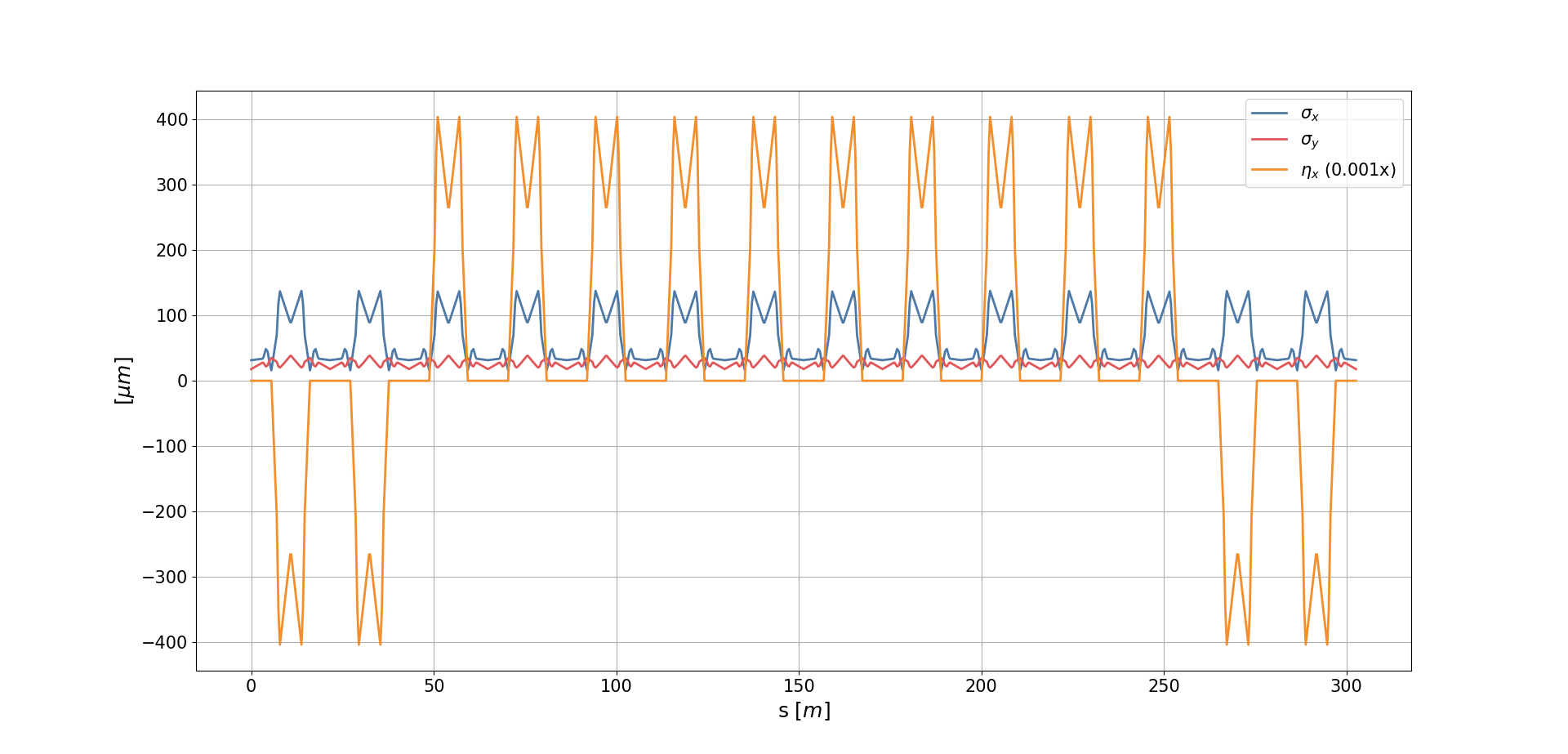 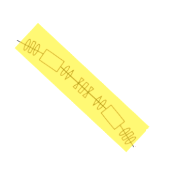 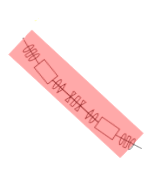 Inversion of Bend and Sext fields
Conservation of Quad fields
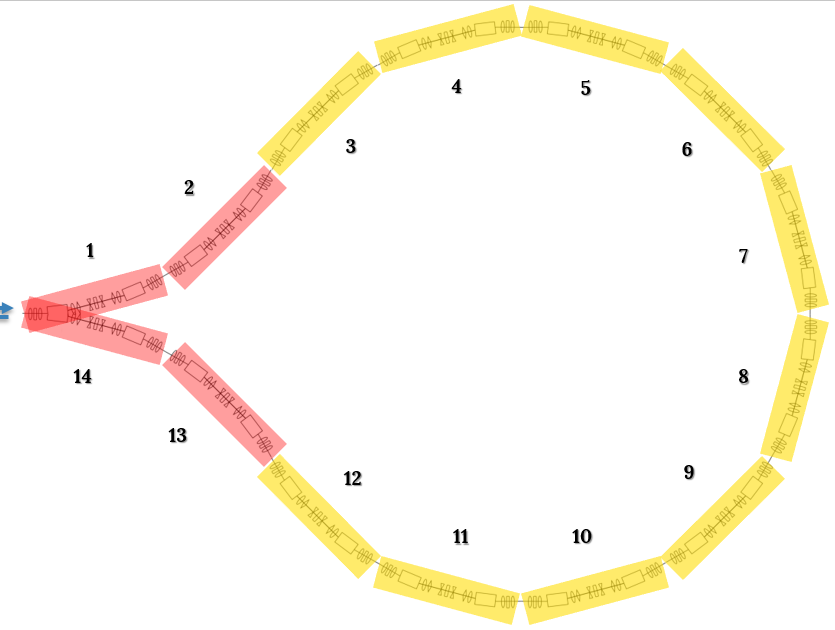 Compression performances
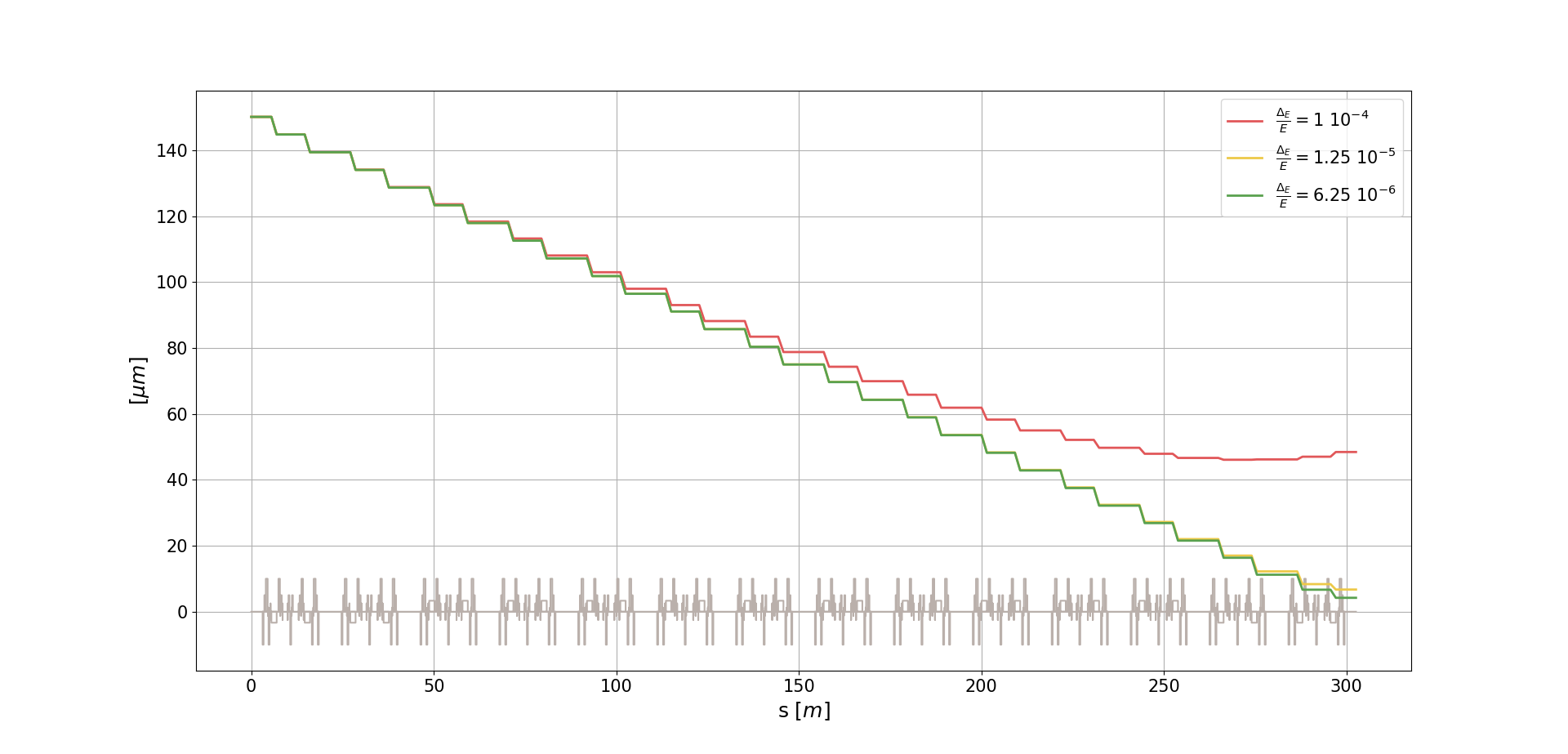 σs = 48.4μm 
(Cf ≈ 3.6)
σs = 6.72μm 
(Cf ≈ 22)
σs = 4.22μm 
(Cf ≈ 35.5)
Beam quality
Considering ISR:
Final normalized horizontal emittance increase is < 5‰
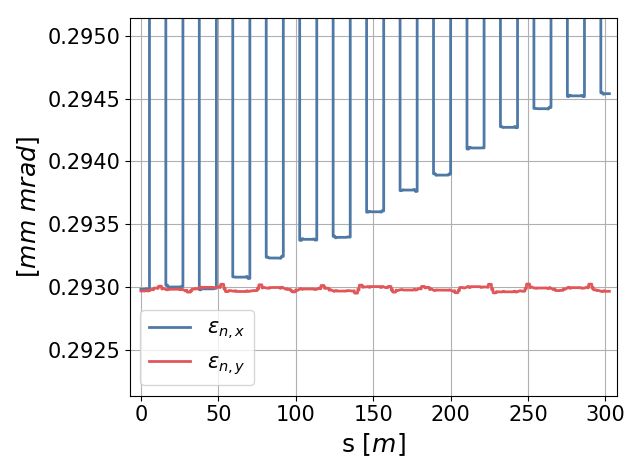 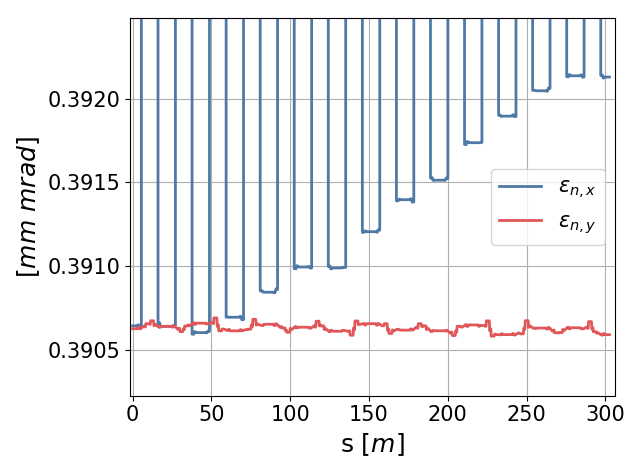 Template
CSR effects evaluation will be done soon. 
However the effect is expected to be negligible!
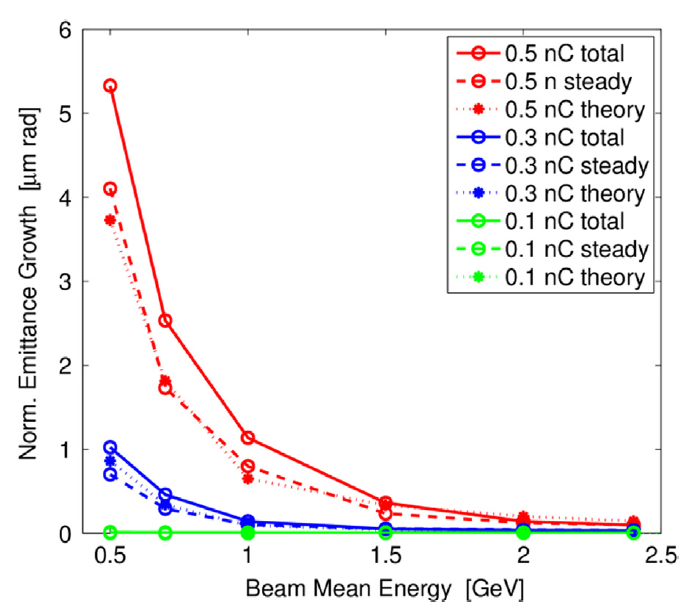 Source: "Feasibility study of a periodic arc compressor in the presence of coherent synchrotron radiation”, S. Di Mitri – NIM A, 806 (2016)
Thanks!
Any questions ?

You can find me at
marcello.rossetti@mi.infn.it
Template
Template 2
First of All
Why an Arc Compressor?

MariX dimensions must consider the total costs of the machine and the space available
To increase the beam energy means to decrease FEL radiation wavelegth
A smaller longitudinal dimension give high peak current that…
Template
Template 2
Ricerca della traiettoria
Si è svolto un campionamento casuale variando le correnti degli steering:

Il sistema simulato è quello precedente
I_steering mantengono il fascio in cavità (± 700 micron alla targhetta) 
640 traiettorie random
6 differenti energie


Una volta terminato il campionamento si analizza la posizione dei centroidi sulla targhetta